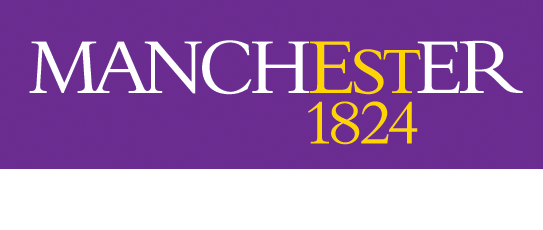 Light inflaton model in a metastable Universe
By Abigail Keats
Outline
Introduction and motivations for inflation 
Slow roll inflation
The model
EW vacuum stability
Model constraints in a metastable Universe
Results and conclusions
A. Keats                                         Light inflaton model in a metastable Universe
2
Problems with the Hot Big Bang Model
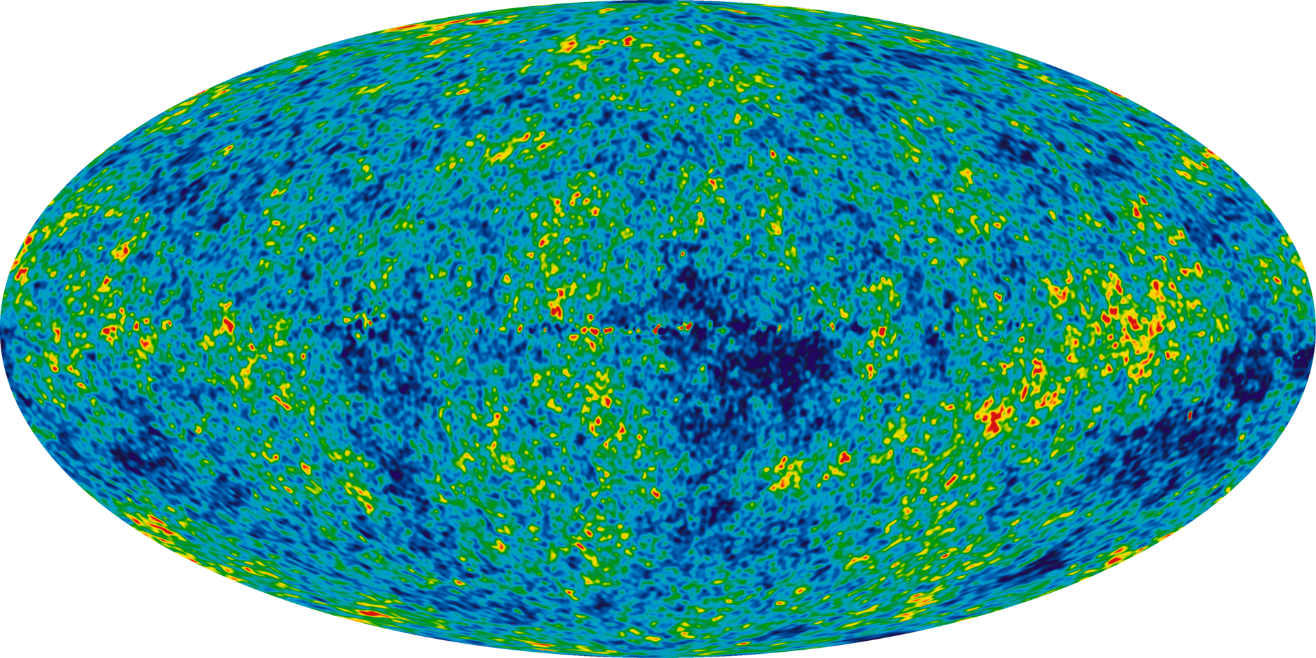 t
Past light cone
CMB
A. Keats                                         Light inflaton model in a metastable Universe
3
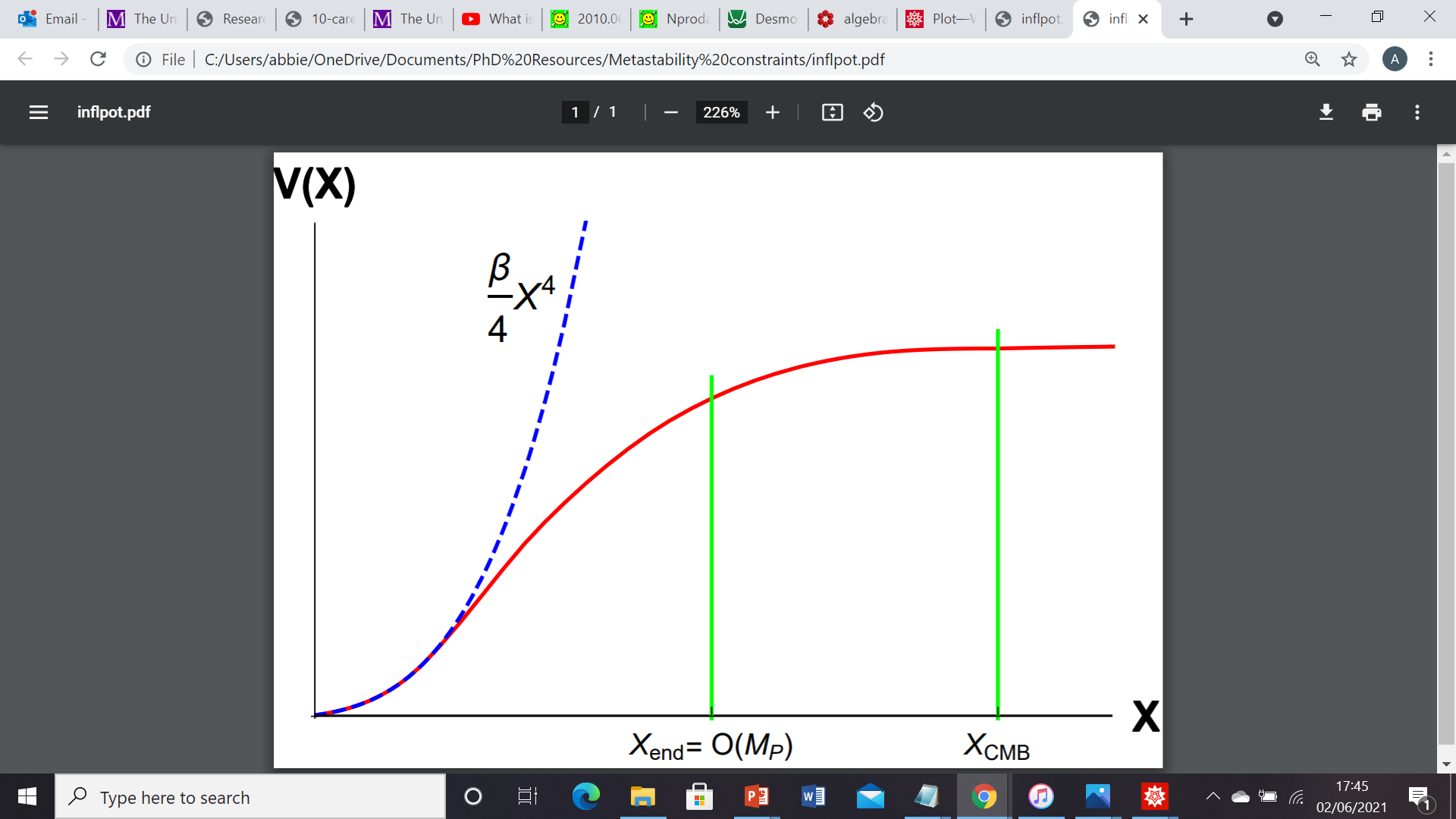 A. Keats                                         Light inflaton model in a metastable Universe
4
The Model
A. Keats                                         Light inflaton model in a metastable Universe
5
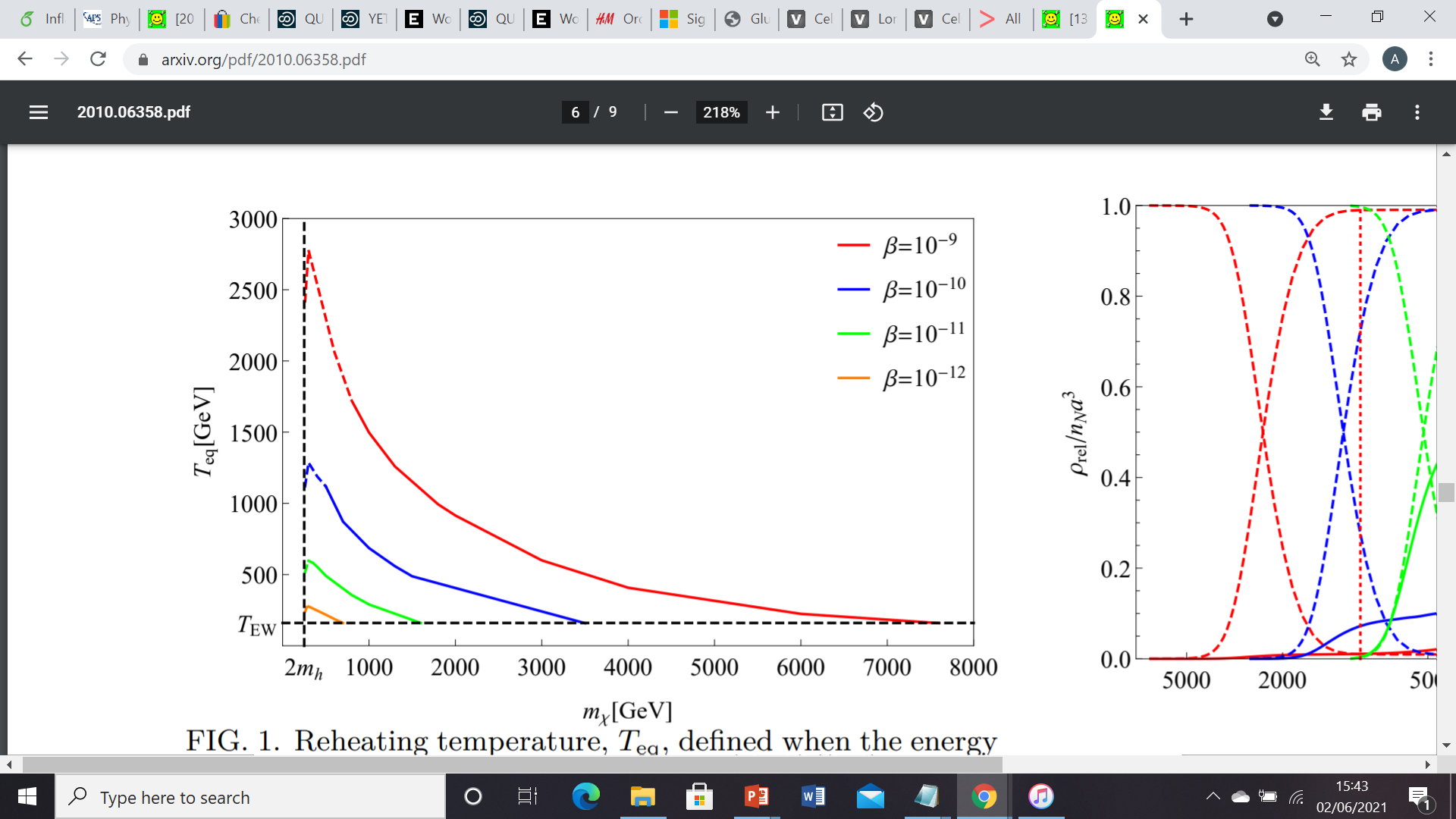 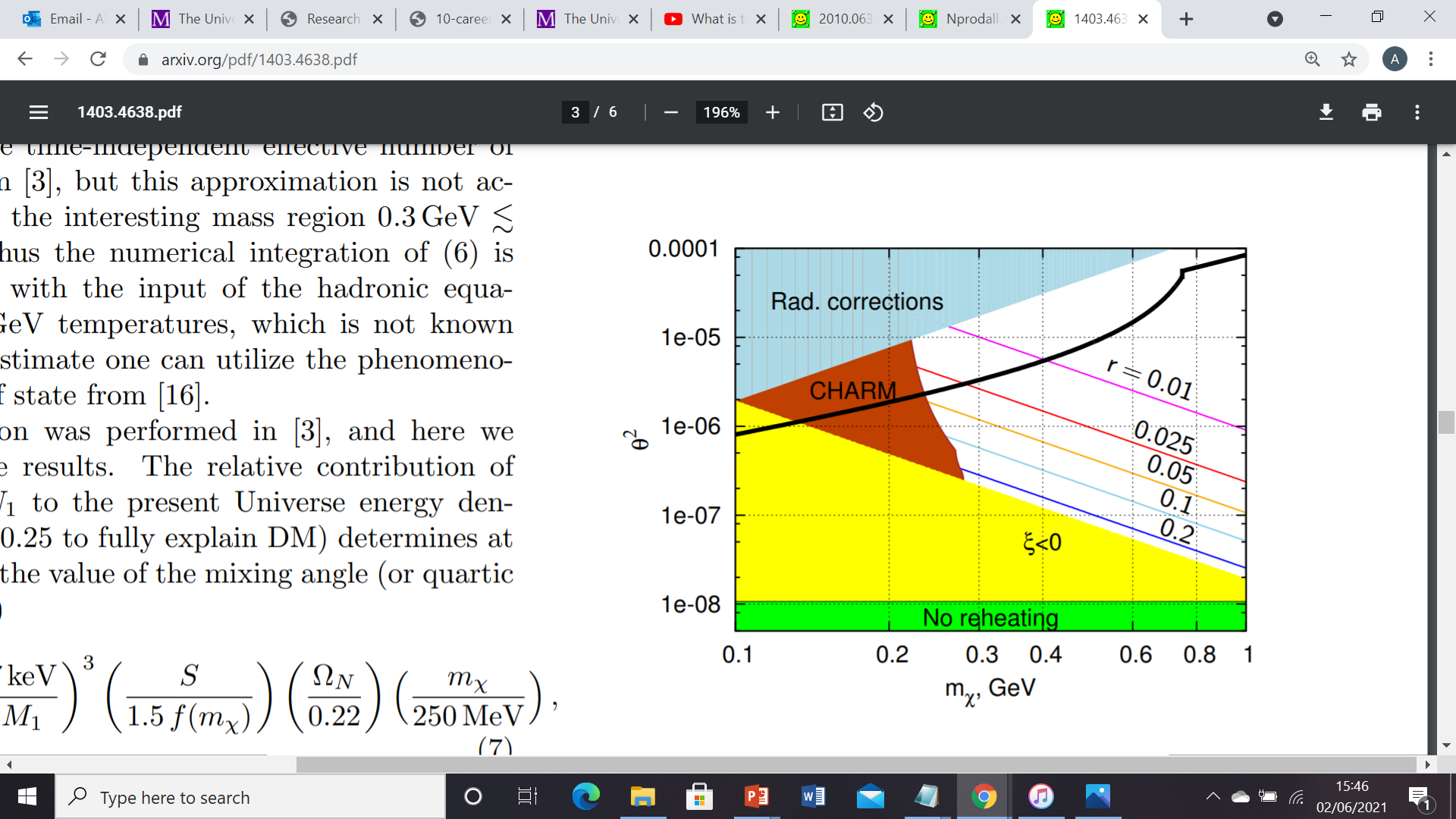 A. Keats                                         Light inflaton model in a metastable Universe
6
Analysis of generic model
A. Keats                                         Light inflaton model in a metastable Universe
7
Mass basis
A. Keats                                         Light inflaton model in a metastable Universe
8
Stability of the EW vacuum
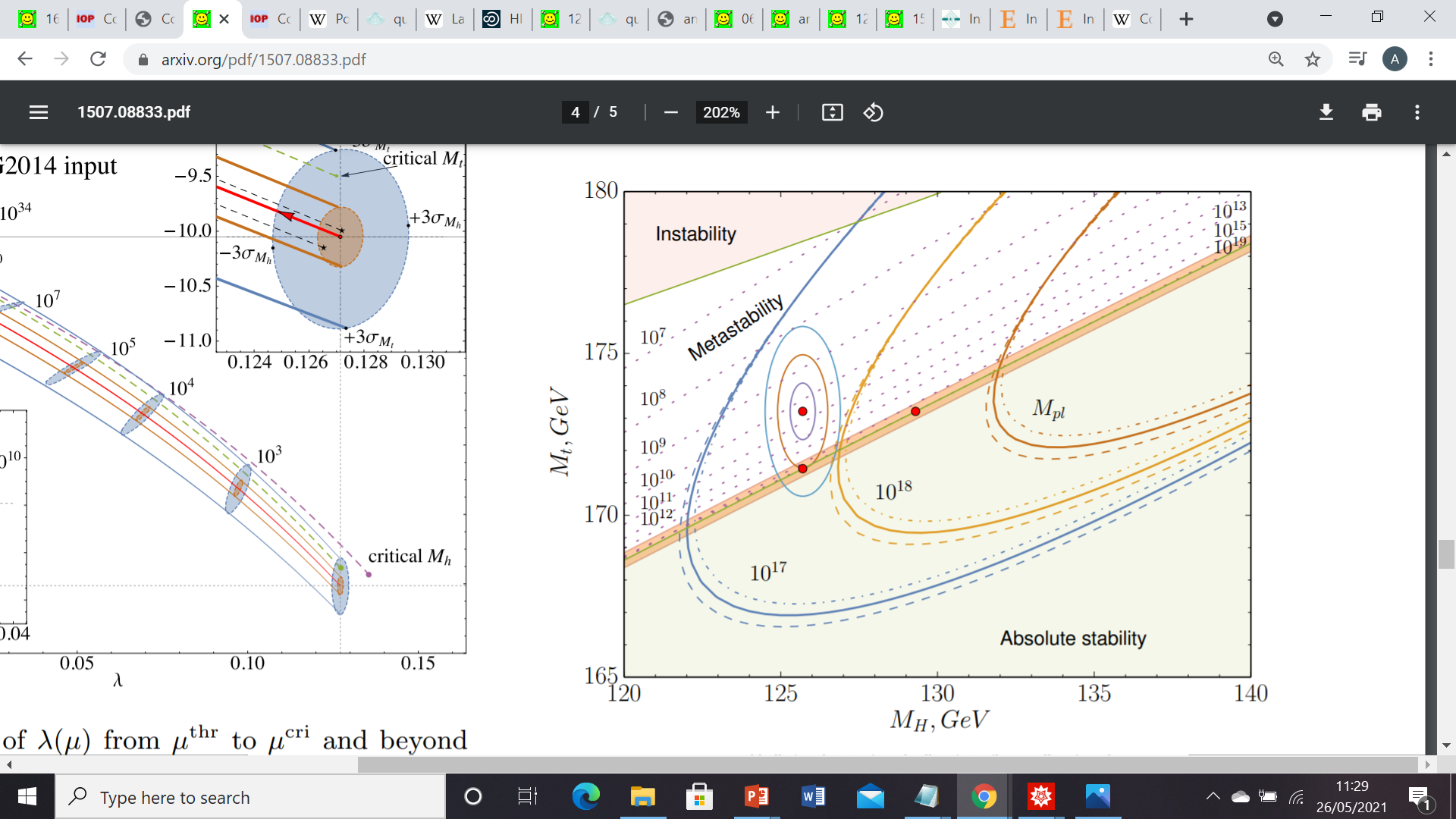 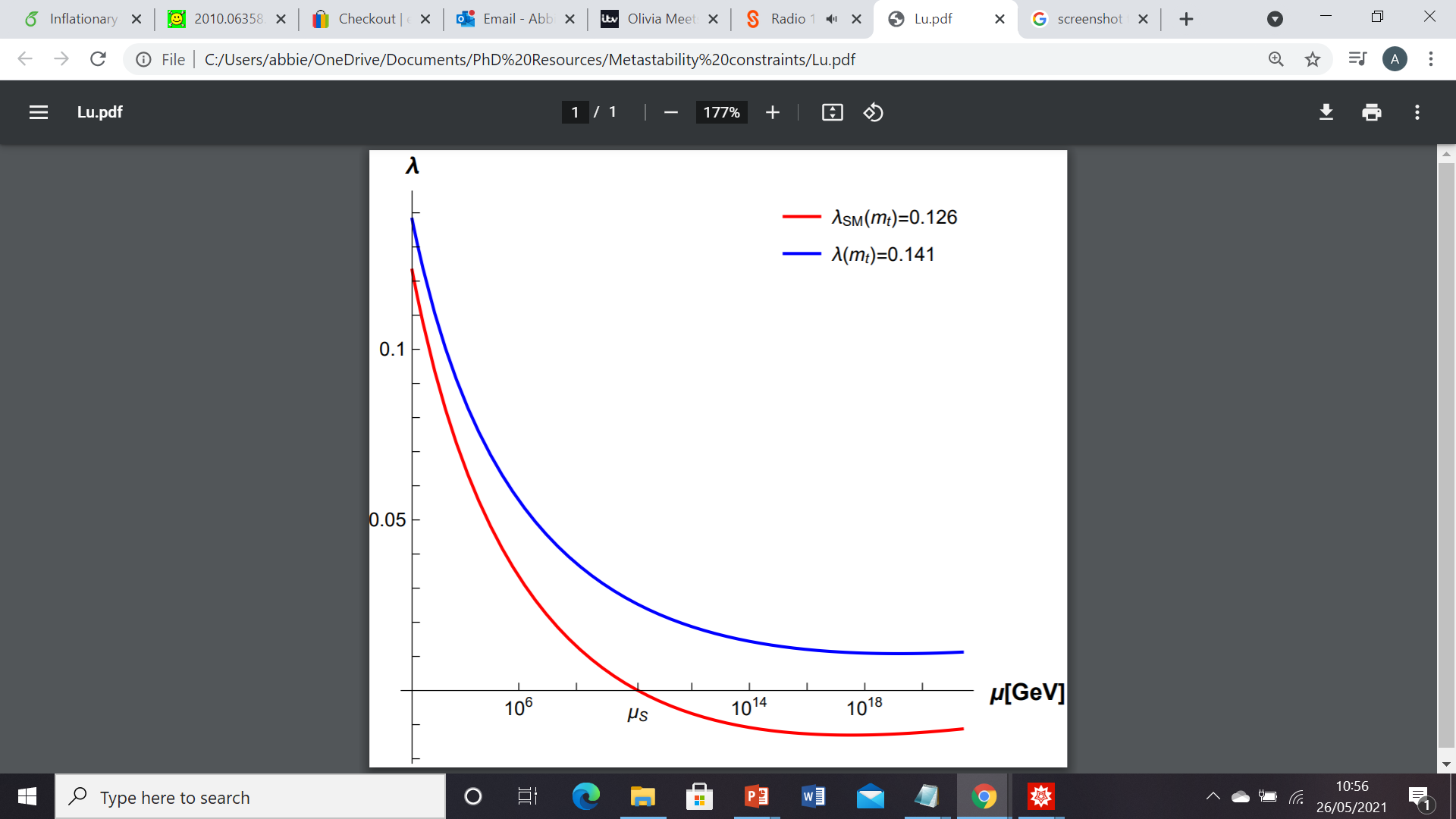 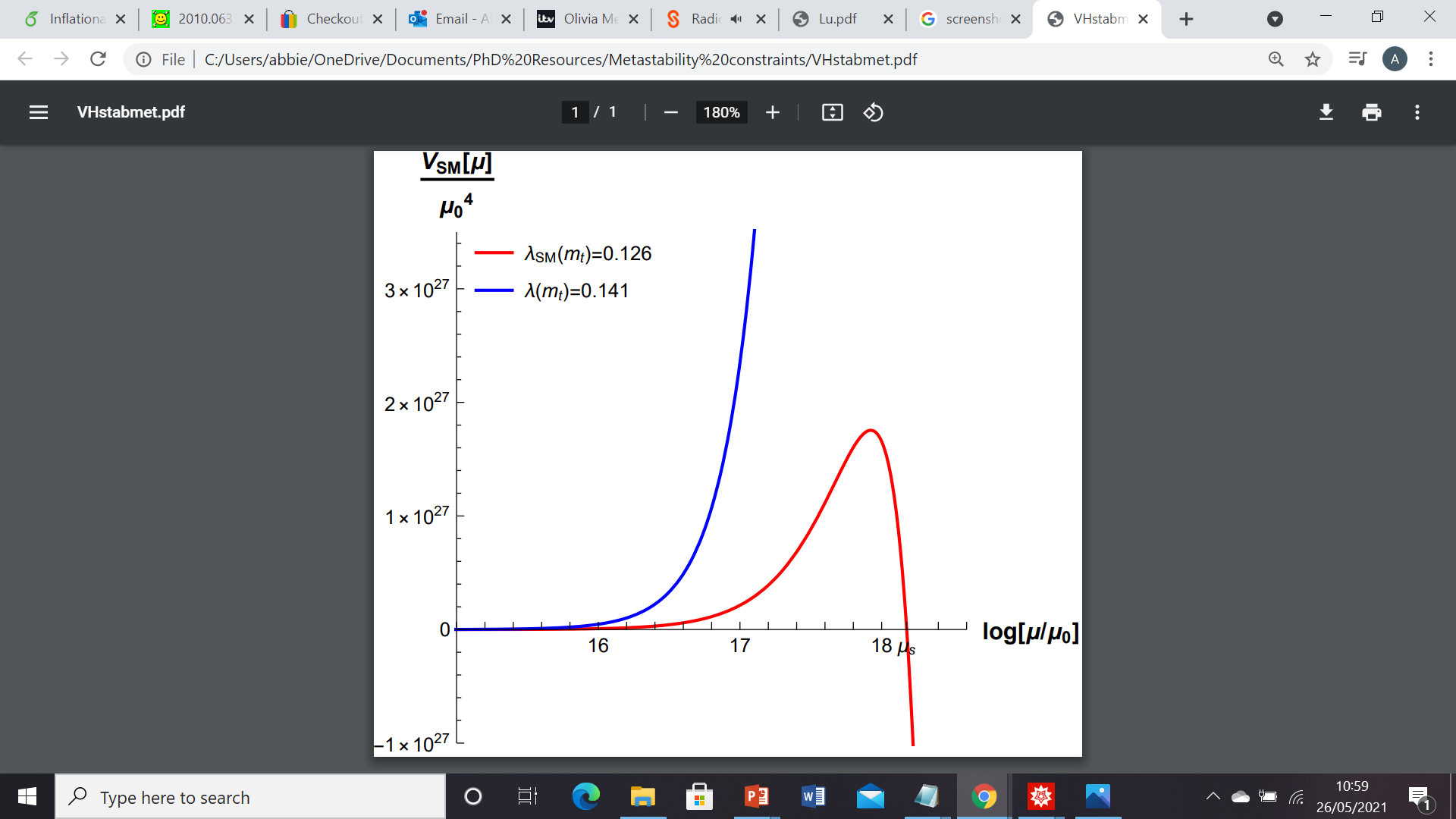 In order to evade the inevitable “quantum-break time” of a de Sitter Universe with positive vacuum energy we require a mechanism by which the Universe will end, as provided by a metastable vacuum state.
[G. Dvali, C. Gómez (2014); G. Dvali, C. Gómez, S. Zell (2017)]
A. Keats                                         Light inflaton model in a metastable Universe
9
Early Universe metastability constraints
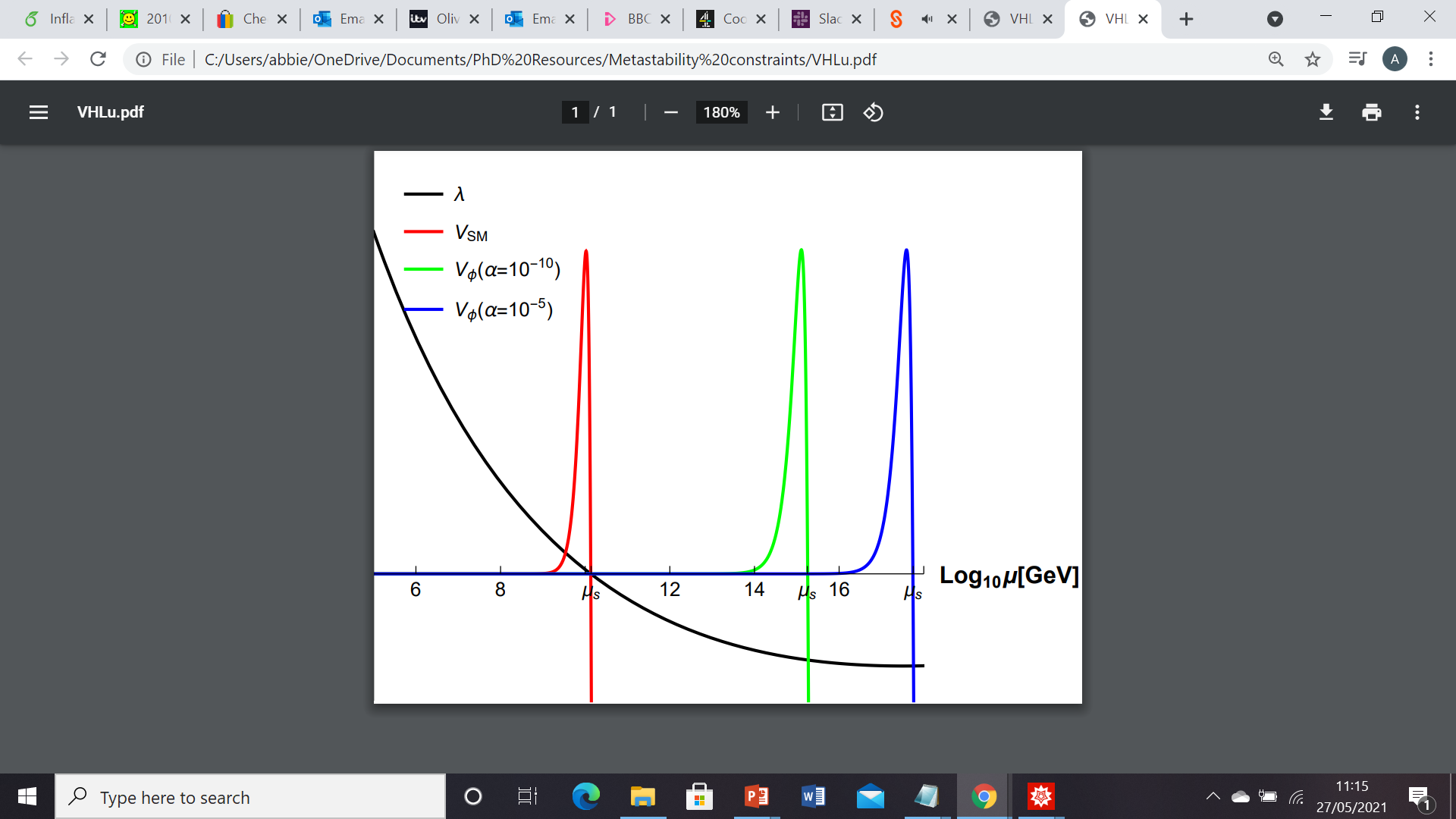 A. Keats                                         Light inflaton model in a metastable Universe
10
Summary of model constraints
A. Keats                                         Light inflaton model in a metastable Universe
11
Results
Cosmological observables:
Measurement of r!
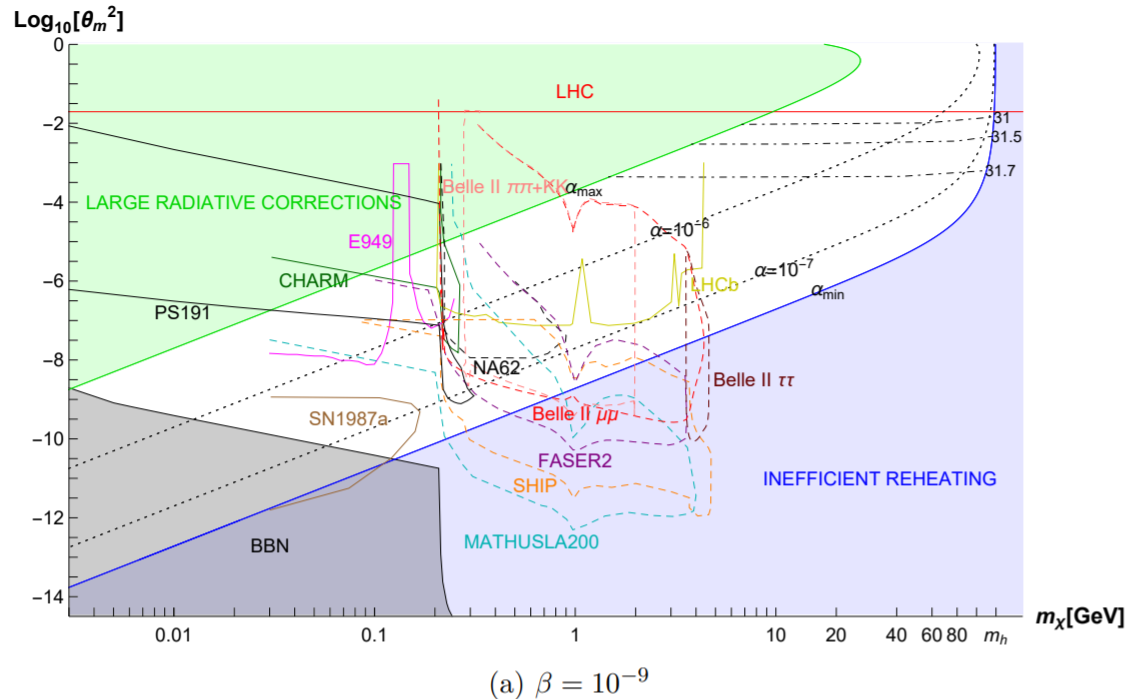 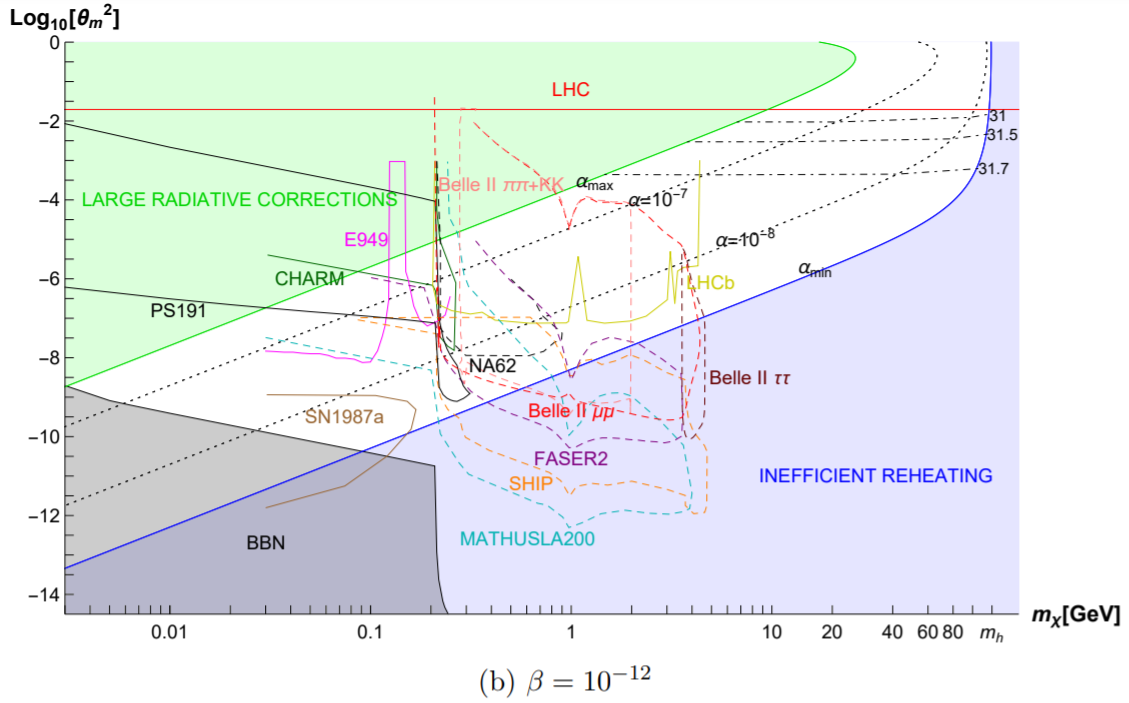 [F. Bezrukov, A. Keats (2021)]
A. Keats                                         Light inflaton model in a metastable Universe
12
Conclusion
A. Keats                                         Light inflaton model in a metastable Universe
13